Kliinikumi insuldiprojekt:V & VI kvartal
Liina Pääbo
27.08.2021
Insuldiprojekti sekkumised I etapp – 79 pt
Insuldiprojekti sekkumised II etapp
Projekt  päriselu
Kõigile insuldipatsientidele (I60-I63)
17.05 – 30.06 77 pt
Teleskoop  eHL registrilahendus  raviteekonna juhtimise digilahendus?
Insuldiõe vastuvõtt jätkub kõigis partnerhaiglates (v. a Jõgeva)
Saatekirjade probleem: insuldiõe vastuvõtt ja taastusravi
Insuldiprojekti sekkumised II etapp – 77 pt
eHL registrilahendus
eHL registrilahendus
eHL registrilahendus
Teemaviited 17.05 – 22.08
Muu = ravikorralduslik tegevus, partnerhaigla insuldikoordinaatori teavitus, uude ravietappi liikumine, insuldiõe vastuvõtu korraldus jmt  teemaviide muutmisele
Insuldikoordinaatori „saatekiri“ (social prescribing)
Teised olulisemad tegevused
Hooldajate koolitus „Neurorehabilitatsiooni põhiprintsiibid ja taastumise toetamise võimalused õendus-hooldustegevuses“ – läbinud 74 inimest (09.07 seisuga 96 inimest) + järelseminarid septembris
Arstide koolitus „Akuutse insuldi käsitlus“ – läbinud 26 inimest
Patsiendimaterjal, töötaja käsiraamat jt  positiivne tagasiside
Toetavad võimalused: e-vestlusringid, kogemusnõustamine
Rahvusvahelised õppevisiidid aprillis-mais + järelkohtumised
01.01 – 30.06 kodufüsioteraapia teenusel 25 pt, kokku 170 h
ESO sertifikaadi taotlemine insuldikeskusele
Tahvelarvutid ja logopeedilised rakendused stats TR
28 pt, keskm vanus 71
Enim kasutust leidnud rakendused:
Language Therapy 4-in-1
Conversation Therapy
Dysphagia Therapy
Plussid: mobiilsus ja mugavus, pole vaja printida, tagasisidevõimaluste mitmekesistamine, vahelduse pakkumine, eelised tegevustes vanemaealiste ja/või nägemisprobleemidega patsientidega, lisavõimalused (nt internet, videokõned lähedastega)
Võõrkeelsete rakenduste kasutamisel peab arvestama keelespetsiifilisusega
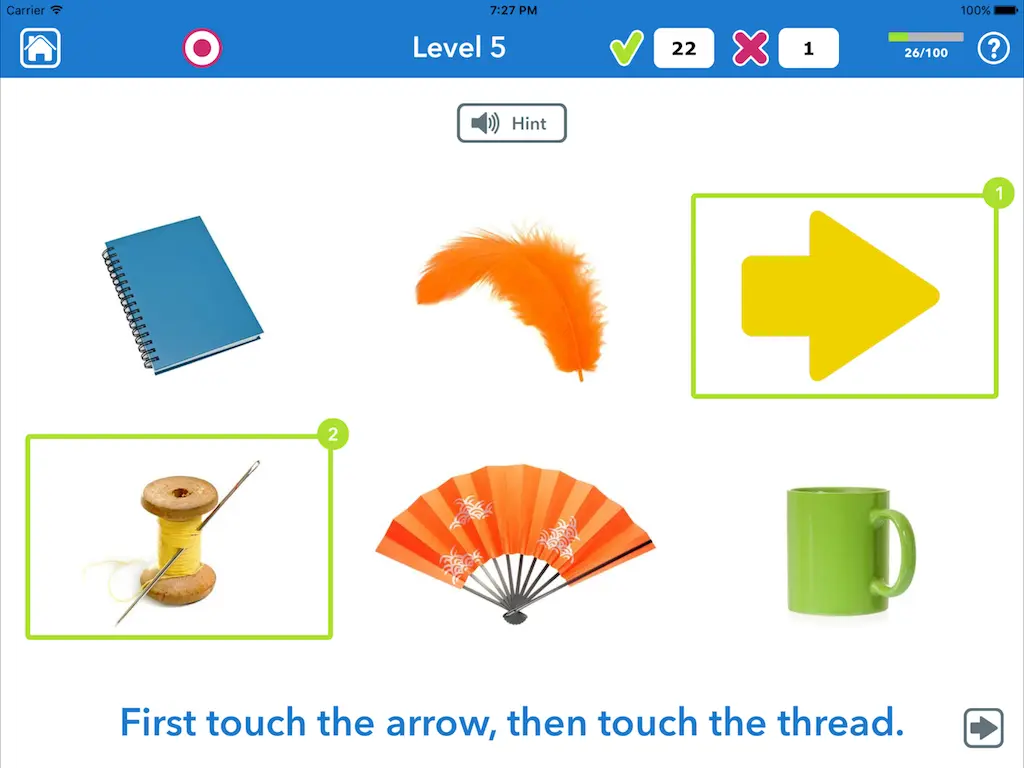 [Speaker Notes: Logopeedid kogusid andmeid 03. – 06.2021. Tahvelarvuteid ja mobiilirakendusi kasutati 54%-l (28 pt) logopeedi vastuvõtule suunatud insuldiga haigestunud patsientidest nii logopeedilise hindamise, konsultatsiooni kui ka teraapia käigus. Patsientide keskmine vanus: 71 eluaastat.
Logopeedilised probleemid: afaasia, düsartria, düsfoonia, düsfaagia.]
Kuidas hinnata tervishoiu- ja sotsiaalteenuste integreeritust? 
SCIROCCO konsensusjoonis TÜK insuldiprojektile aprill 2021
Taastusravi hõlmatus 6 kuu jooksul pärast indekssündmust (n=596)
Taastusravi intensiivsus 6 kuu jooksul pärast indekssündmust (n=596)
Tervisetulemite kogumine
01.01 – 30.06.2021 333 uut patsienti
Küsimustike täitmise määr hospitaliseerimisel ning väljakirjutamisel/ 7 päeva pärast hospitaliseerimist kõikidel küsimustikel (taustaandmed sissekirjutamisel, taustaandmed väljakirjutamisel, tervisetulemid ja võimekus) 100%
Elektrooniliselt on 90 p pärast hospitaliseerimist vastanud küsimustikele 6,7% patsientidest ja 7% lähedastest (3,8% vastas ja sisestas lähedane; 3,2% vastas patsient, sisestas lähedane)
Andmete otsimine eHL-ist ja sisestamine QuestLinki – ca 5-10 min 1 pt kohta
Telefonikõne (90 p ja 1 a andmete kogumine) – ca 15 min 1 pt kohta
TÄNAN TÄHELEPANU EEST!